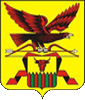 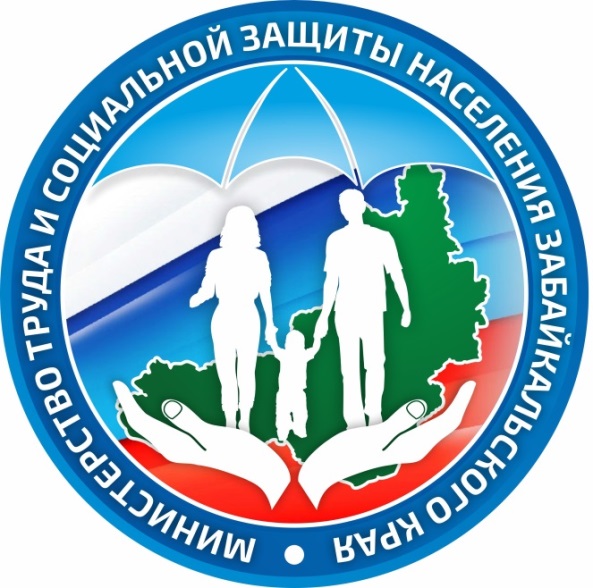 О результатах правоприменительнойпрактики при осуществлении регионального государственного контроля (надзора) за приемом на работу инвалидов в пределах установленной квоты
Начальник отдела надзора и контроля 
МАКАРОВА Зоя Петровна
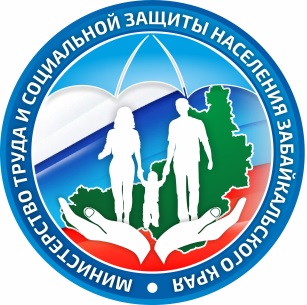 Нормативные правовые основания осуществления регионального государственного контроля (надзора) за приемом на работу инвалидов в пределах установленной квоты
1) Закон Российской Федерации от 19 апреля 1991 года № 1032-1 «О занятости населения в Российской Федерации»: подпункт 6 пункта 1 статьи 71-1;
2) Положение о Министерстве труда и социальной защиты населения Забайкальского края, утвержденное постановлением Правительства Забайкальского края от 27 декабря 2016 года № 502;
3) Федеральный закон от 31 июля 2020 года № 248-ФЗ «О государственном контроле (надзоре) и муниципальном контроле в Российской Федерации»;
4) Постановление Правительства Российской Федерации от 30 декабря 2021 года № 2576 «Об утверждении Правил предоставления работодателем сведений и информации, предусмотренных пунктом 3 статьи 25 Закона Российской Федерации «О занятости населения в Российской Федерации»;
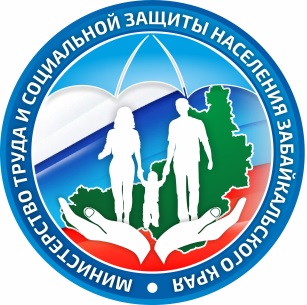 Нормативно-правовые основания осуществления надзора и контроля за приемом на работу инвалидов в пределах установленной квоты
5) Положение о региональном государственном контроле (надзоре) за приемом на работу инвалидов в пределах установленной квоты на территории Забайкальского края, утвержденного постановлением Правительства Забайкальского края от 29 октября 2021 года № 429;
6) Постановление Правительства Российской Федерации от 10 марта 2022 года № 336 «О особенностях организации и осуществления государственного контроля (надзора), муниципального контроля».
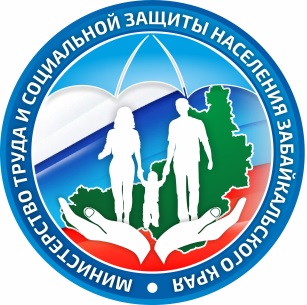 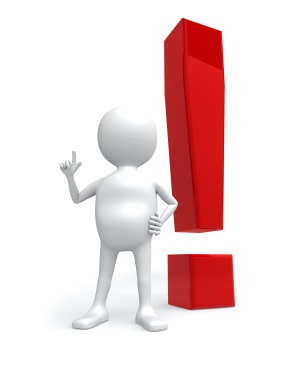 Обязательные требования, соблюдение которых проверяется при осуществлении надзора и контроля за приемом на работу инвалидов в пределах установленной квоты
Закон Российской Федерации от 19 апреля 1991 года № 1032-1 «О занятости населения в Российской Федерации»: статья 132

Численность работников > 100 человек => квота от 2 до 4 % среднесписочной численности работников.
Численность работников ≥ 35 человек и ≤ 100 человек => квота не выше 3 % среднесписочной численности работников.
При исчислении квоты в среднесписочную численность работников не включаются работники, условия труда которых отнесены к вредным и (или) опасным условиям труда.
Работодатели в соответствии с установленной квотой для приема на работу инвалидов обязаны:
создавать или выделять рабочие места для трудоустройства инвалидов и принимать локальные нормативные акты, содержащие сведения о данных рабочих местах;
предоставлять в установленном порядке информацию, необходимую для организации занятости инвалидов.
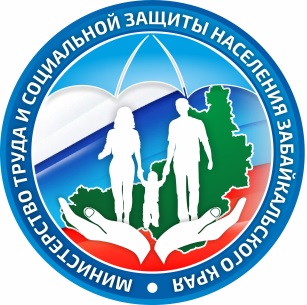 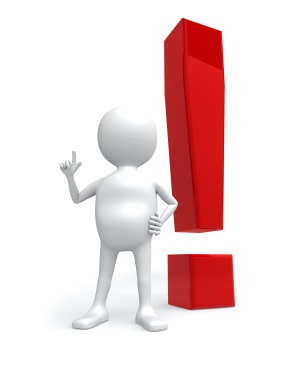 Обязательные требования, соблюдение которых проверяется при осуществлении надзора и контроля за приемом на работу инвалидов в пределах установленной квоты
2) Закон Забайкальского края от 29 мая 2009 года № 181-ЗЗК «О социальной защите инвалидов в Забайкальском крае»: часть 1 статьи 6

Численность работников > 100 человек => квота 4 % среднесписочной численности работников.
Численность работников ≥ 35 человек и ≤ 100 человек => квота 3 % среднесписочной численности работников.
Исчисление квоты для приема на работу инвалидов осуществляется в соответствии с Законом Российской Федерации «О занятости населения в Российской Федерации».
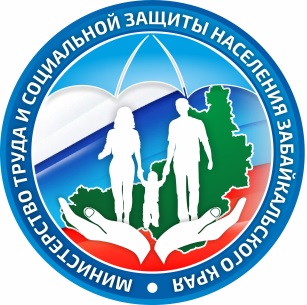 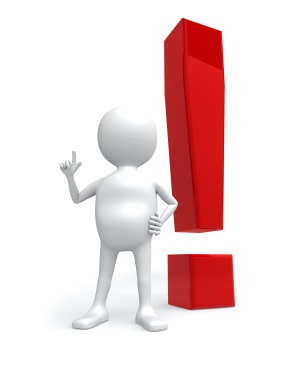 Обязательные требования, соблюдение которых проверяется при осуществлении надзора и контроля за приемом на работу инвалидов в пределах установленной квоты
3) Закон Российской Федерации от 19 апреля 1991 года № 1032-1 «О занятости населения в Российской Федерации: пункт 2 статьи 25
Ликвидация организации, прекращение деятельности ИП, сокращение численности или штата работников организации, ИП => до начала проведения соответствующих мероприятий в письменной форме сообщить об этом в органы службы занятости:
- работодатель-организация не позднее чем за 2 месяца,
- а работодатель – ИП не позднее чем за 2 недели.
В случае, если решение о сокращении численности или штата работников организации может привести к массовому увольнению работников, - сообщить не позднее чем за 3 месяца до начала проведения соответствующих мероприятий.
При введении режима неполного рабочего дня (смены) и (или) неполной рабочей недели, а также при приостановке производства => сообщить в письменной форме в органы службы занятости в течение 3 рабочих дней после принятия решения.
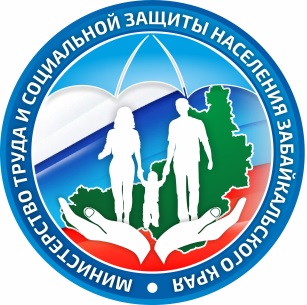 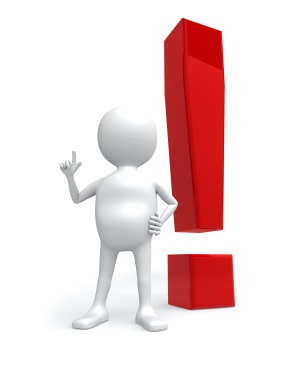 Обязательные требования, соблюдение которых проверяется при осуществлении надзора и контроля за приемом на работу инвалидов в пределах установленной квоты
3) Закон Российской Федерации от 19 апреля 1991 года № 1032-1 «О занятости населения в Российской Федерации: пункт 3 статьи 25
Работодатели обязаны ежемесячно представлять органам службы занятости:
сведения о применении в отношении данного работодателя процедур о несостоятельности (банкротстве), а также информацию, необходимую для осуществления деятельности по профессиональной реабилитации и содействию занятости инвалидов;
информацию о наличии свободных рабочих мест и вакантных должностей, созданных или выделенных рабочих местах для трудоустройства инвалидов в соответствии с установленной квотой для приема на работу инвалидов, включая информацию о локальных нормативных актах, содержащих сведения о данных рабочих местах, выполнении квоты для приема на работу инвалидов.
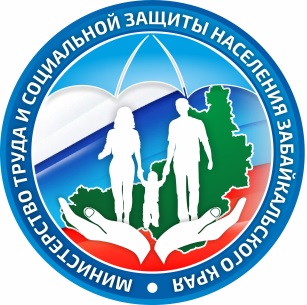 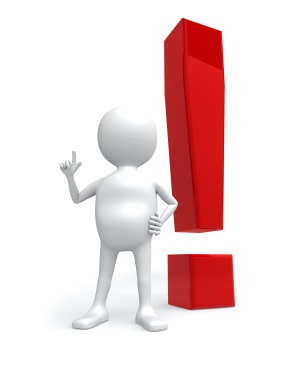 Обязательные требования, соблюдение которых проверяется при осуществлении регионального государственного контроля (надзора) за приемом на работу инвалидов в пределах установленной квоты
4) Пункт 3 постановления Правительства Российской Федерации от 30 декабря 2021 года № 2576 «Об утверждении Правил предоставления работодателем сведений и информации, предусмотренных пунктом 3 статьи 25 Закона Российской Федерации «О занятости населения в Российской Федерации».
Работодатели представляют сведения и информацию, предусмотренные пунктом 3 статьи 25 Закона, одним из следующих способов по их выбору:
а) посредством размещения сведений и информации на единой цифровой платформе в сфере занятости и трудовых отношений "Работа в России", в том числе с использованием федеральной государственной информационной системы "Единый портал государственных и муниципальных услуг (функций)« (далее – единый портал) ;
б) в органы службы занятости непосредственно, либо в виде почтового отправления с описью вложения, либо в форме электронных документов с использованием информационно-телекоммуникационных сетей общего пользования, в том числе информационно-телекоммуникационной сети "Интернет".
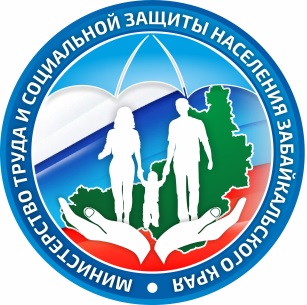 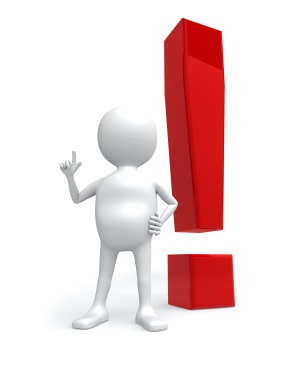 Обязательные требования, соблюдение которых проверяется при осуществлении надзора и контроля за приемом на работу инвалидов в пределах установленной квоты
4) 5. В соответствии с подпунктом 3.2 статьи 25 Закона Российской Федерации «О занятости населения в Российской Федерации» органы государственной власти Российской Федерации, органы государственной власти субъектов Российской Федерации, органы местного самоуправления, государственные и муниципальные учреждения, государственные и муниципальные унитарные предприятия, юридические лица, в уставном капитале которых имеется доля участия Российской Федерации, субъекта Российской Федерации или муниципального образования, а также работодатели, у которых среднесписочная численность работников за предшествующий календарный год превышает 25 человек, и вновь созданные (в том числе в результате реорганизации) организации, у которых среднесписочная численность работников превышает указанный предел, представляют сведения и информацию, предусмотренные пунктом 3 статьи 25 Закона, посредством их размещения на единой цифровой платформе, в том числе с использованием единого портала.
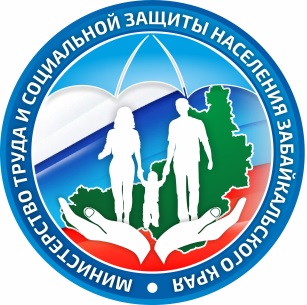 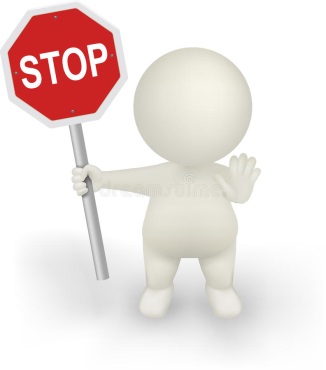 Ответственность за нарушения
в сфере квотирования рабочих
мест для инвалидов
Кодекс Российской Федерации об административных правонарушениях

Статья 5.42. Нарушение прав инвалидов в области трудоустройства и занятости

Неисполнение работодателем обязанности по созданию или выделению рабочих мест для трудоустройства инвалидов в соответствии с установленной квотой для приема на работу инвалидов, а также отказ работодателя в приеме на работу инвалида в пределах установленной квоты -
влечет наложение административного штрафа на должностных лиц в размере от пяти тысяч до десяти тысяч рублей.
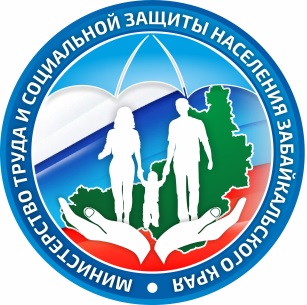 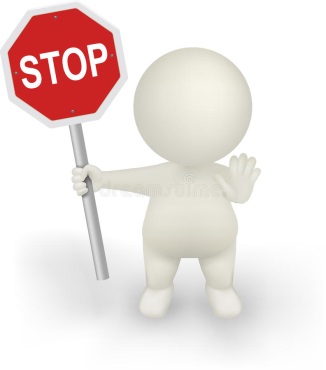 Ответственность за нарушения
в сфере квотирования рабочих
мест для инвалидов
Кодекс Российской Федерации об административных правонарушениях

Статья 19.7. Непредставление сведений (информации)

Непредставление или несвоевременное представление в государственный орган (должностному лицу), орган (должностному лицу) …… сведений (информации), представление которых предусмотрено законом и необходимо для осуществления этим органом (должностным лицом) его законной деятельности, либо представление …. таких сведений (информации) в неполном объеме или в искаженном виде, 
влечет предупреждение или наложение административного штрафа на должностных лиц - от трехсот до пятисот рублей; на юридических лиц - от трех тысяч до пяти тысяч рублей.
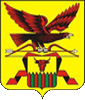 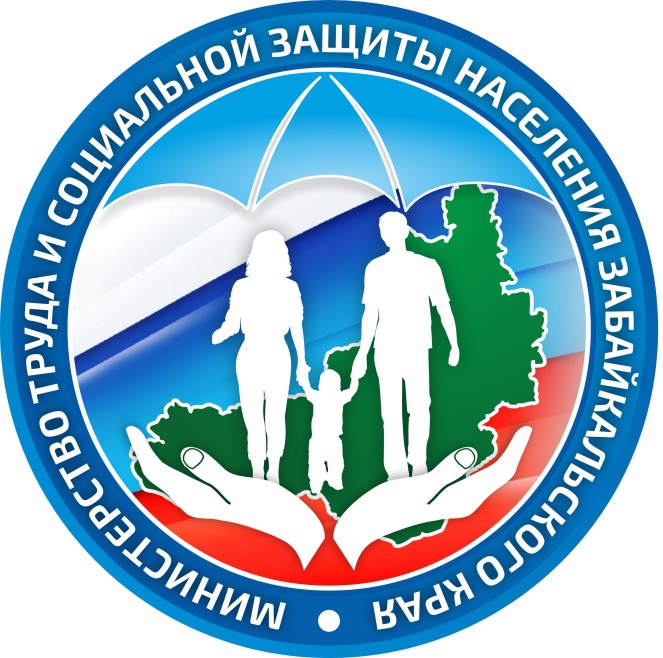 Благодарю за внимание!
Начальник отдела надзора и контроля 
Макарова Зоя Петровна
тел.: 8 (3022) 35-09-56
makarova@depzan.e-zab.ru